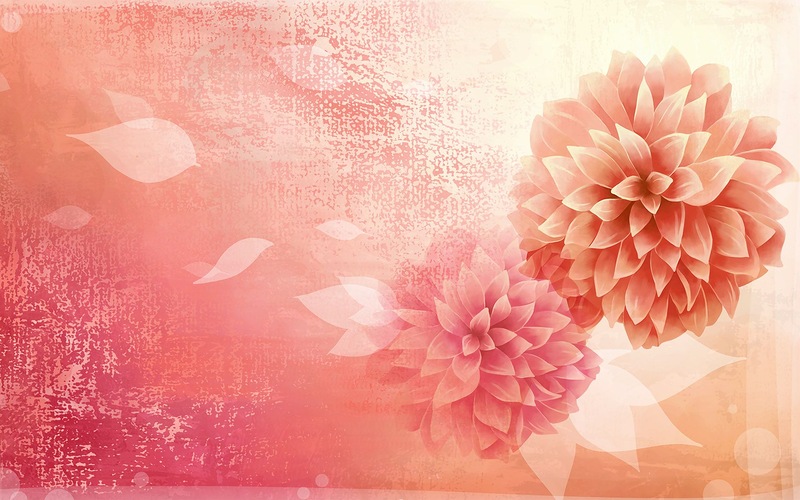 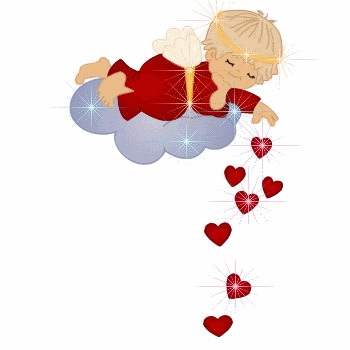 История 
 дня  Святого Валентина
И подарки в этот день …
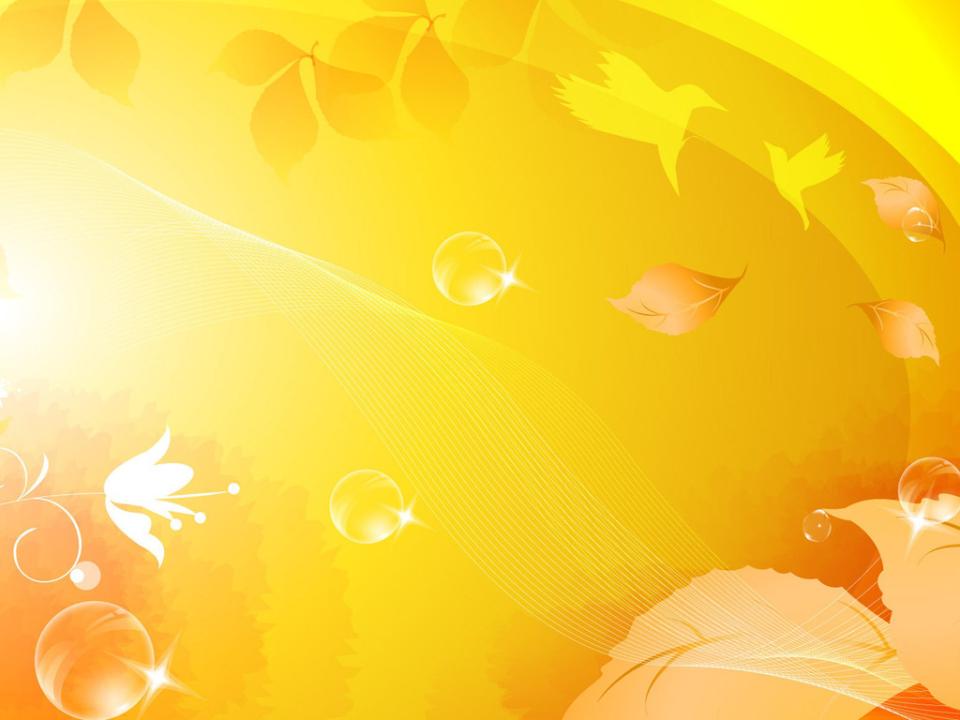 В римском городе  Терни, в 3 веке н.э (очень давно), 
во времена правления римского императора  Клавдия II, жил христианский священник – Валентин. Который был очень добрым, он помогал всем нуждающимся, больным и влюбленным…
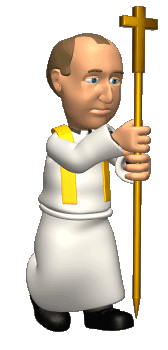 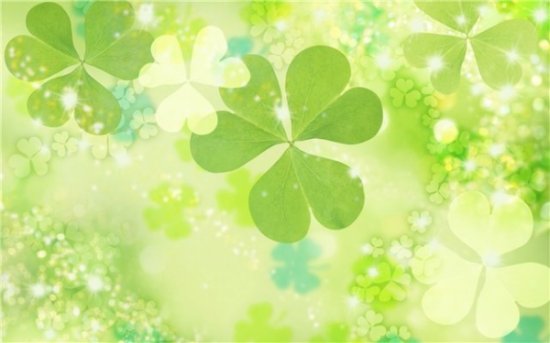 Император Клавдий  не разрешал своим  войнам иметь семьи. Он считал, что  вступивший в брак человек  много времени проводит с семьей и не думает о благе императора и воинских доблестях.
Поэтому император издал указ -запрещающий войнам вступать в брак.
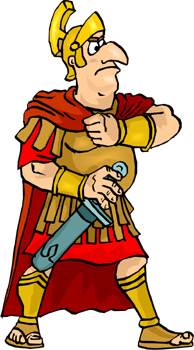 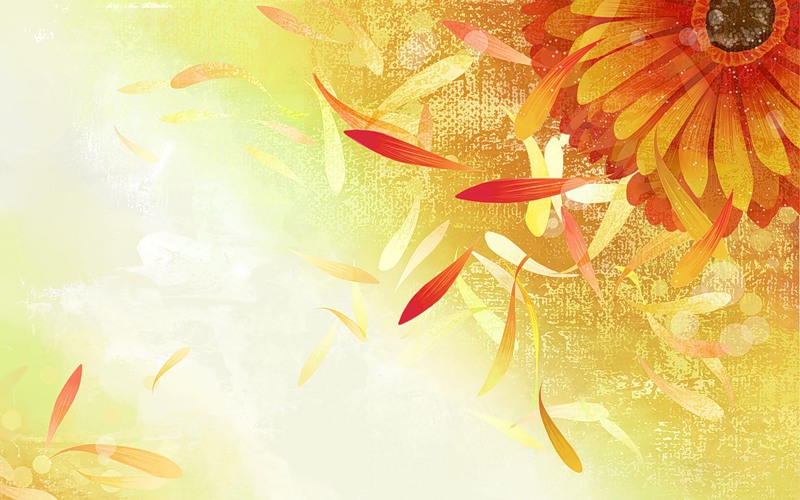 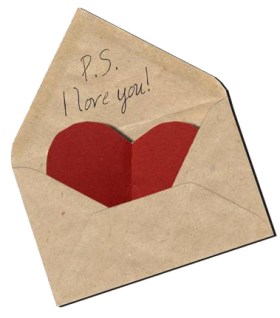 Не страшась императорского гнева, молодой христианский священник Валентин
 продолжал тайно венчать  влюбленных, он мирил поссорившихся,
 писал письма родным, кто не умел писать.
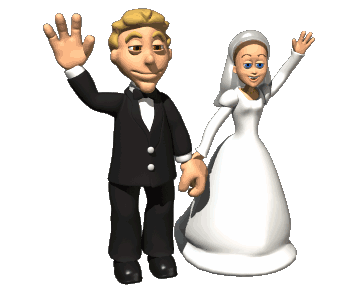 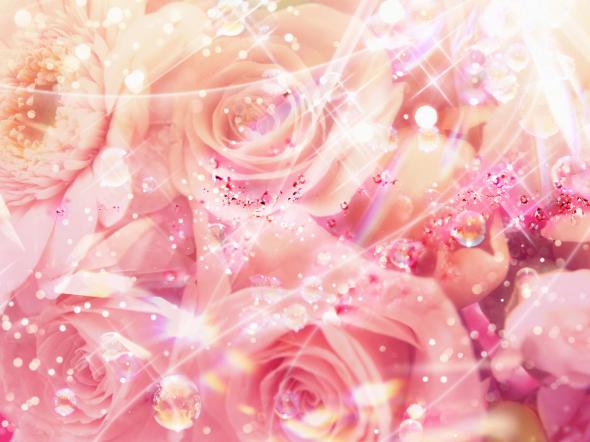 Сохранить все в тайне не было никакой возможности,
Нашлись предатели, которые рассказали Клавдию о священнике Валентине..
В конце 269 года н.э – Валентин был взят под стражу, а вскоре был подписан указ о его казни.
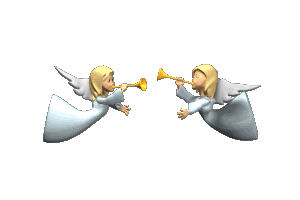 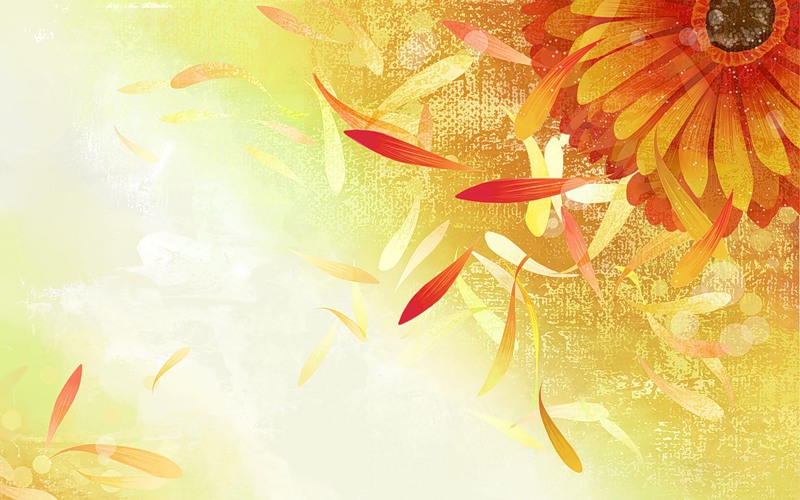 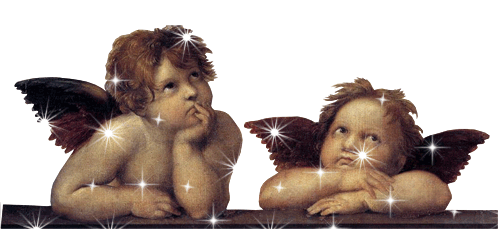 Пока Валентин сидел в подземелье, он совершил чудеса:
слепой дочери тюремщика – вернул зрение, исцелял раны, вселял  веру в себя  и в свои  силы, провозглашал любовь к людям, родным и близким.

Вот такой был прекрасный человек с огромной,  творящей добро душой   -   Валентин
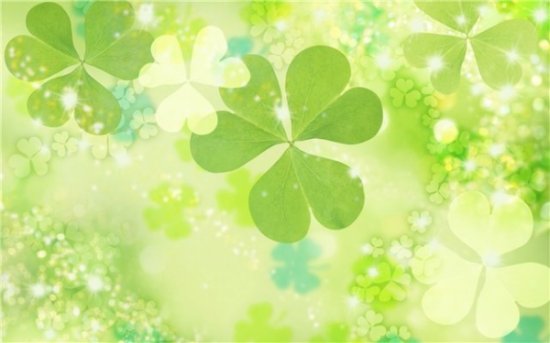 Неудивительно, что о Валентине не забыли и избрали покровителем всех влюбленных. 
Как христианский мученик, пострадавшей за веру, он был провозглашен Святым. 

В Европе День Святого Валентина отмечают  с  18 века .

14 февраля стал днем , когда мы все должны вспомнить о тех кого любим, своих родных и близких.  
В этот день принято дарить друг - другу  валентинки, маленькие сердечки
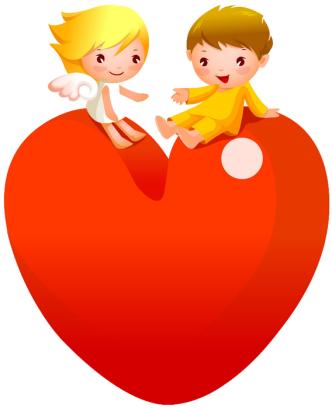 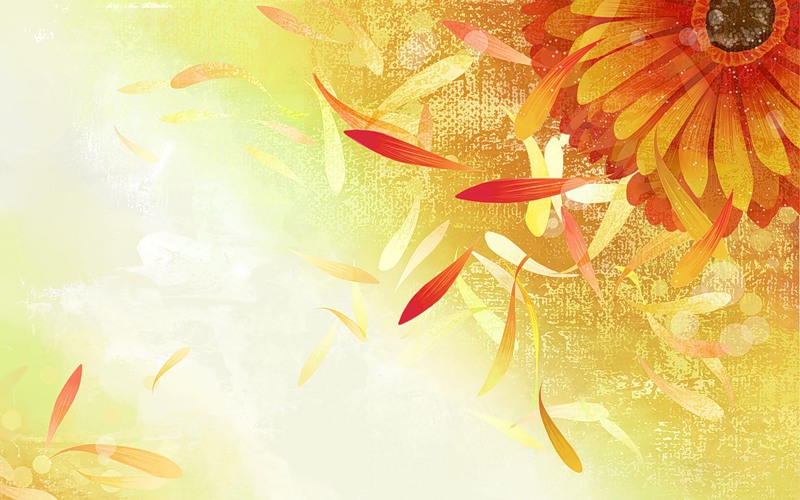 Знаете ли Вы, что….
Итальянцы в этот день своим близким и любимым дарят сладости. Этот день в Италии называется СЛАДКИМ

Французы пишут стихи для своих родных.

Финны дарят подарки в форме сердца. А еще в этот день дети,  обязательно,  делают подарки мамам.

В Японии проводится конкурс, на самое красивое и выразительное стихотворения о  родных и любимых.
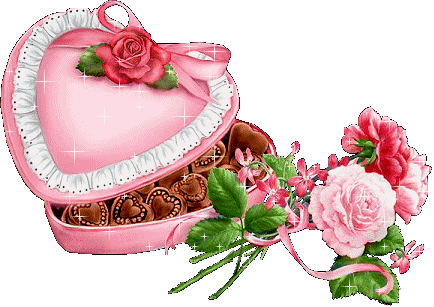 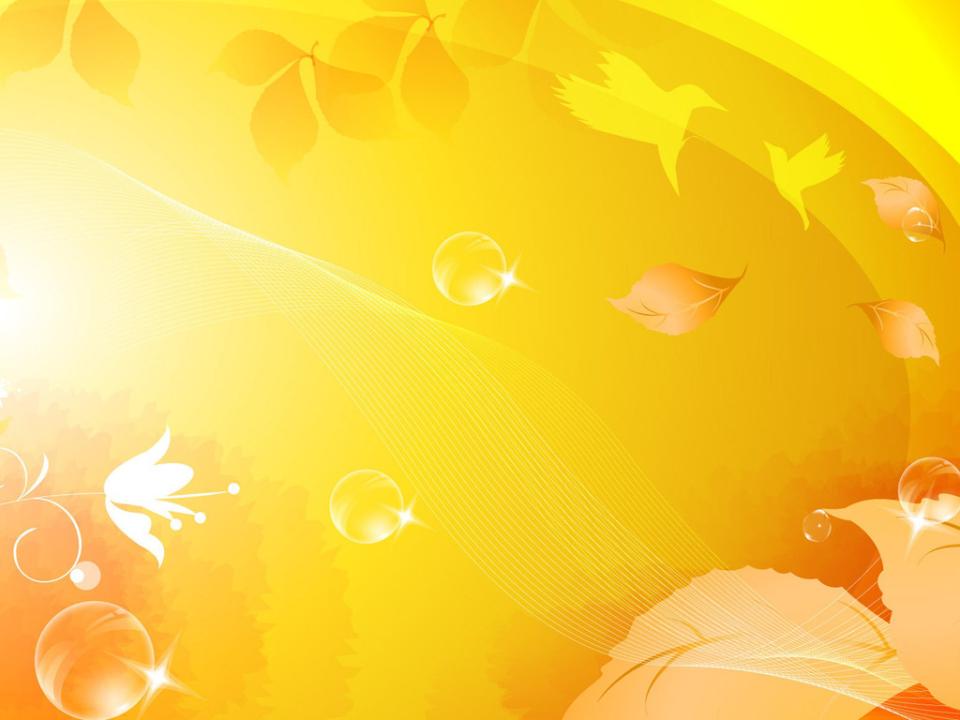 Англичане в этот день дарят всем подарки, в виде сердечка,  и своим животным, особенно собакам и лошадям.

В Америке дарят розы и конфеты..

В России принято дарить валентинки,  сделанные своими руками…
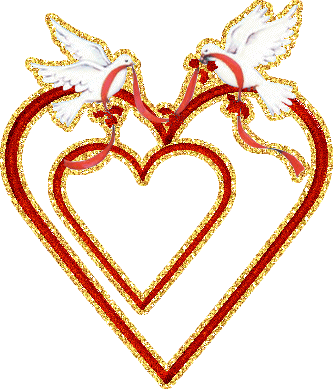 Символ Дня Святого Валентина во всех странах   стали воркующие голубки и сердца.
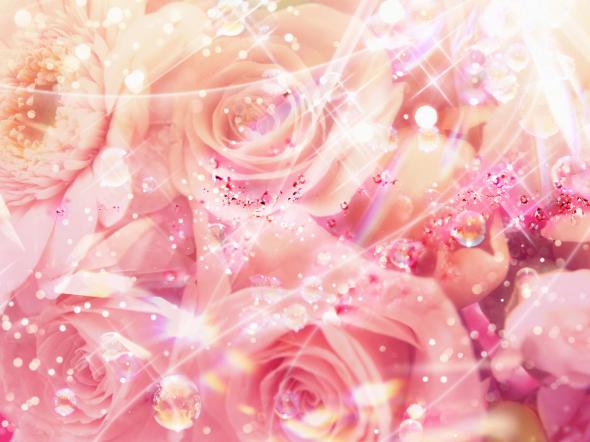 ВАЛЕНТИНКИ СВОИМИ РУКАМИ…
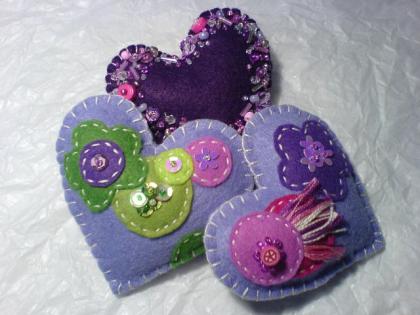 Друзья –это те люди, которые дорожат тобой,
А ты дорожишь ими!
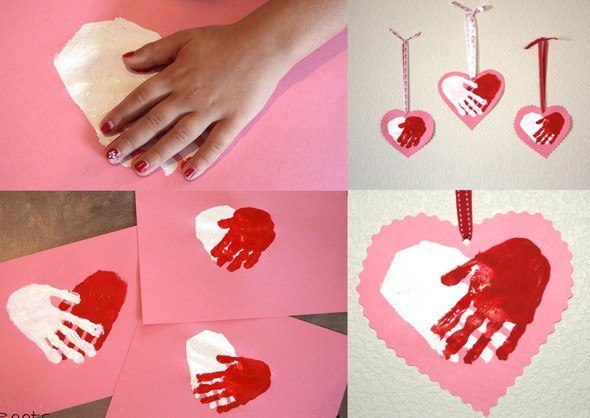 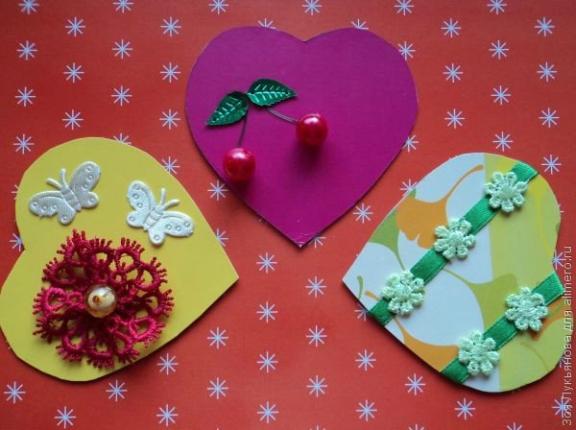 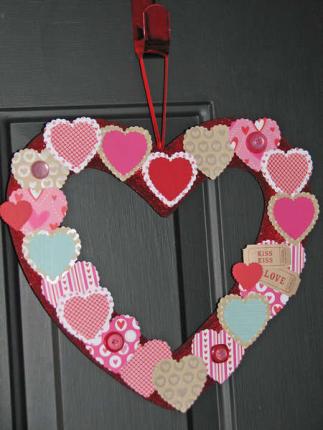 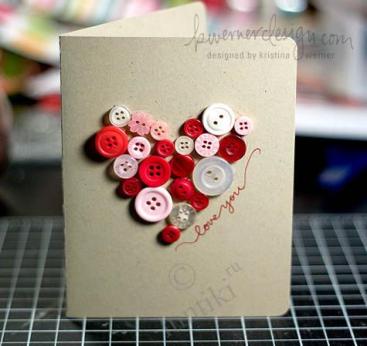 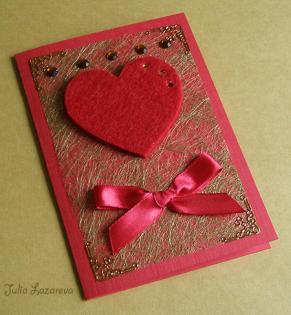